Enforceability of Mediation Agreements –
Is it the same in Trademark Disputes?
Avi Ordo, Adv.
Partner, The IP Practice Group
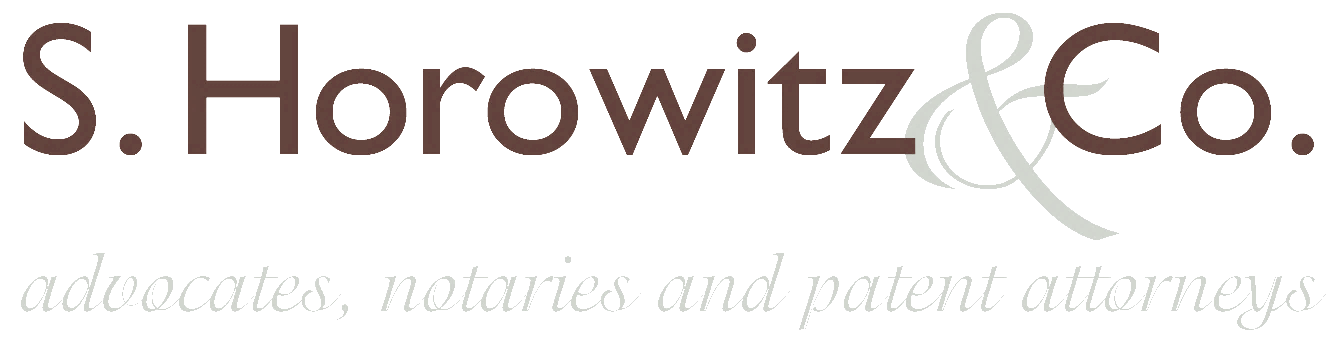 2014 © S. Horowitz & Co.
L/60079/190/3626313/1
Generally speaking - Similar issues.
However, again there is "Yes, but …".
2
Adv. Avi Ordo
Apple Computer (Apple Inc.)
Apple Corps
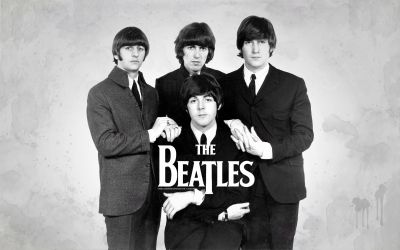 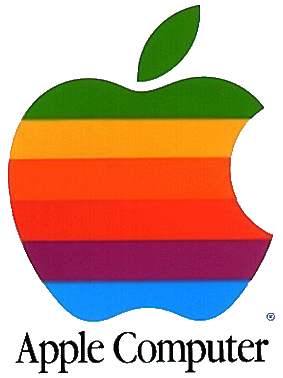 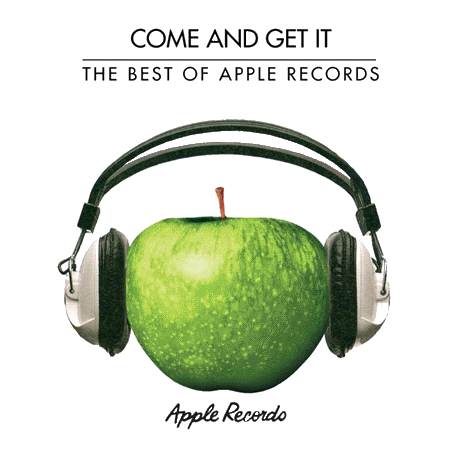 3
Adv. Avi Ordo
1978 – 	First lawsuit. 
1981 – 	First Settlement. Apple Computer agreed not to enter the music business, and Apple Corps agreed not to enter the computer business.
1986 –	Apple Computer added audio-recording capabilities to its computers.	 Second lawsuit.
1991 – 	Second settlement. 
			Apple Corps held the right to use Apple on any "creative works whose principal content is music". 
			Apple Computer held the right to use Apple on "goods or services ... used to reproduce, run, play or otherwise deliver such content", but not on content distributed on physical media. 
2003 –  	Apple Inc. launches iTunes. Third lawsuit.  
2006 – 	Third lawsuit is rejected.
2007 – 	Apple Inc. and Apple Corps announced a third settlement of their trademark dispute: Apple Inc. will own all of the trademarks related to “Apple” and will license certain of those trademarks back to Apple Corps for their continued use.
4
Adv. Avi Ordo
Unique feature of settlement agreements with respect to trademark conflicts:
The factual situation at the time of entering the settlement agreement is likely to be changed in the future.
5
Adv. Avi Ordo
Such change may be a result of different causes, including one or the following:

(a) 	Entering a  new market;
(b)	    Advancement of technology;
(c)	    Third parties enter the market;
(d)	    Abandonment or non-use of the mark.
6
Adv. Avi Ordo
A comprehensive settlement agreement with respect to trademark dispute should therefore take into consideration the possibility of future changes, and how the settlement should be enforced, if at all, in view of such possible changes.
7
Adv. Avi Ordo
Restitution - returning to the situation before the settlement agreement was concluded. Is it possible?
 
Opposition and cancellation proceedings cannot be reopened.

Initiation of new proceedings is required.

The Applicant may be in a less comfortable situation:

Possible switch of burden of proof. 
The trademark may gain additional secondary meaning.
The 5 years limitation included in section 39 to the Trademarks Ordinance.
8
Adv. Avi Ordo
Summary
The enforceability of settlement agreement relating to trademark conflict may raise additional issues in view of:

 The possible changes in the circumstances following the entering of the settlement agreement;

 Restitution.
9
Adv. Avi Ordo
Questions?
Thank you for listening
Avi Ordo, Adv.S. Horowitz & Co.
+972-3-5670876
avio@s-horowitz.com
2014 © S. Horowitz & Co.
10